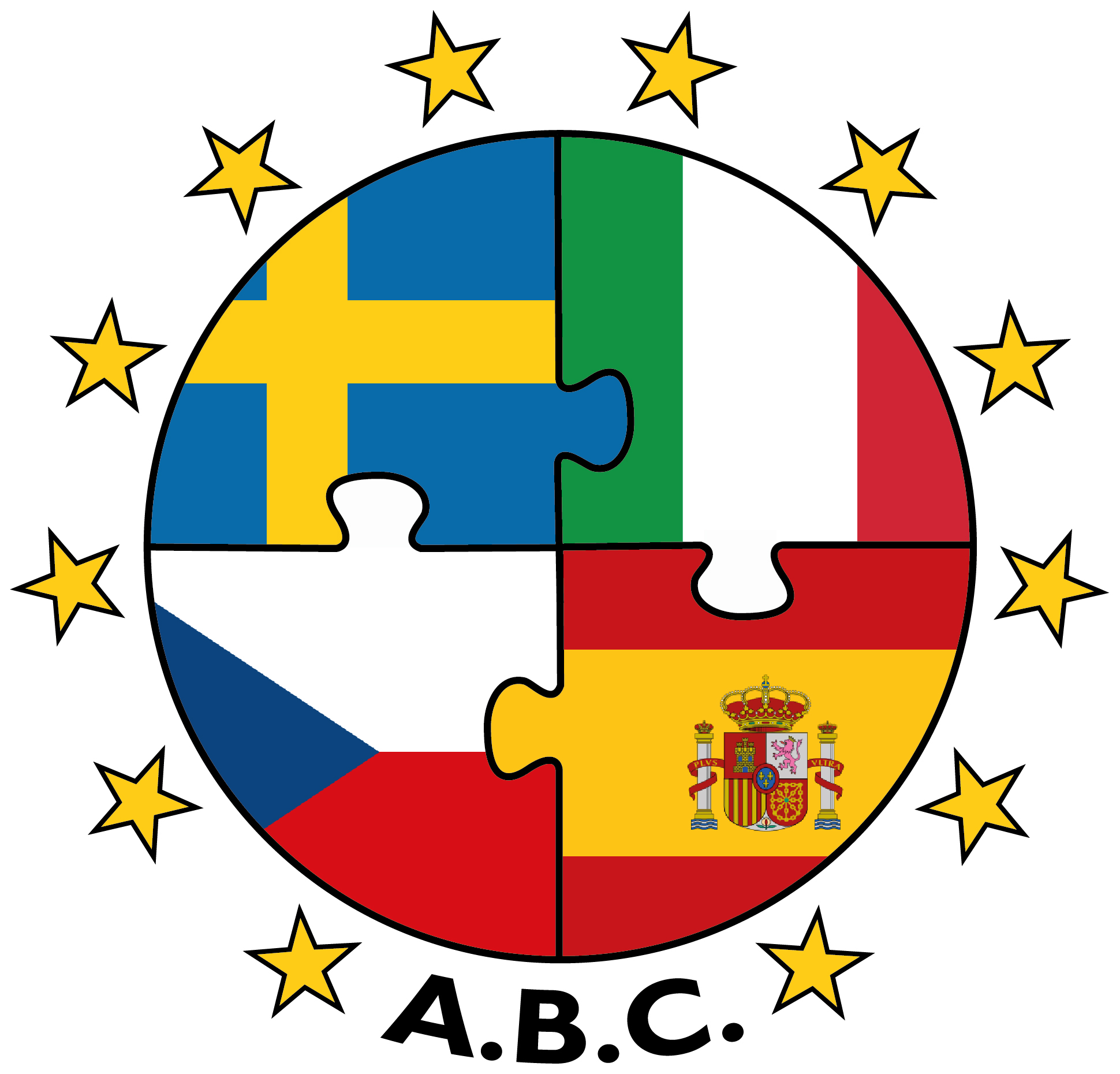 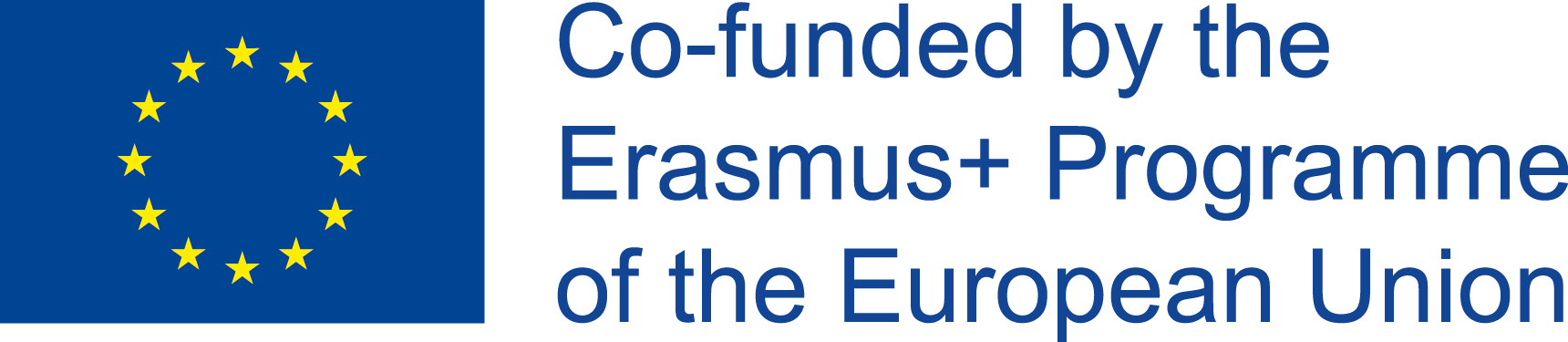 Fight for Freedom
Czech way
Scope
Work with the mind map
28. 10. 1918 - 100 years of the republic (the figure TGM and his PR capabilities)
30. 9. 1938 - the herald of the  second world warOperation Anthropoid (preparation for the crypt)
1968/1969 Burning Bush - Palach wasn’t alone
17. 11. 1989 (mass excitement comparison with 1968)
FIGHT FOR FREEDOM - MIND MAP
What is freedom?


What types of freedom do you know?


How can we fight for freedom?
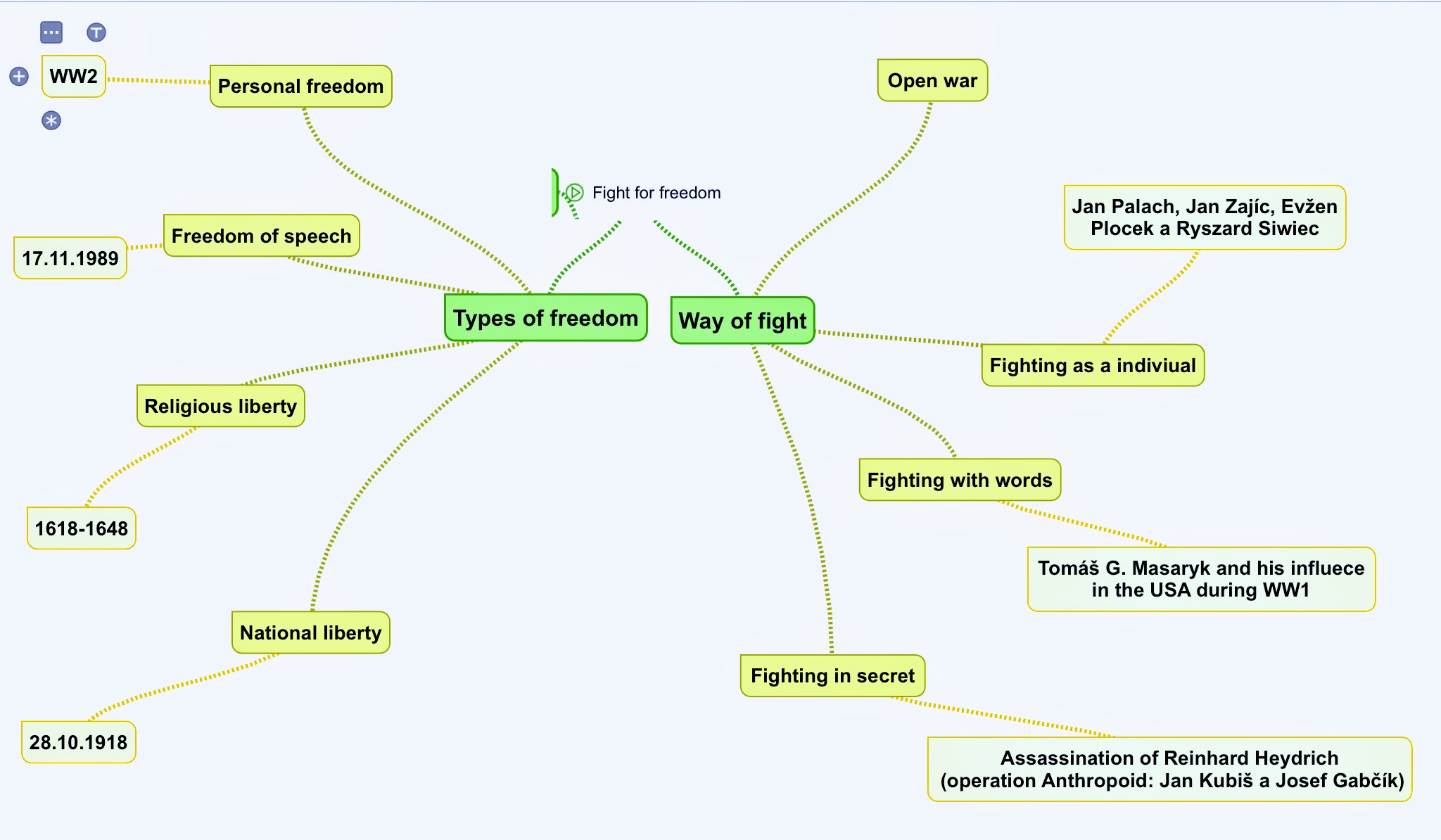 28.10.1918 - THE CREATION OF CZECHOSLOVAKIA
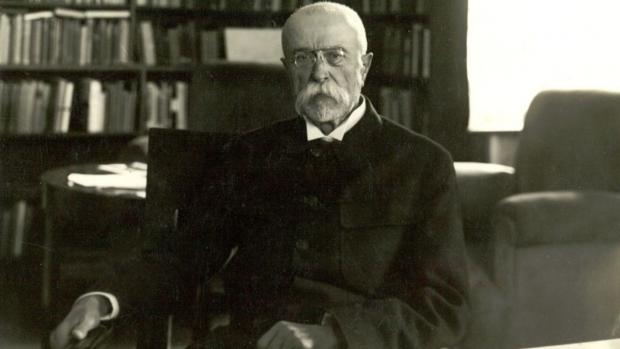 28.10.1918 - THE CREATION OF CZECHOSLOVAKIA
- republic announced before the official end WW1
- Tomáš Garrigue Masaryk elected president in his absence
- habsburg monarchy fell, although Karl I. wanted it to become a federation (Masaryk was faster) 
- creation was supported by the world powers   (especially USA and France)

How is it possible?
28.10.1918 - THE CREATION OF CZECHOSLOVAKIA
=> PR activities of Masaryk and his collaborators
regular articles in The New York Times
shows on BBC
diplomatic talks with US president (W. Wilson)
=> creation of legions  (became legitimate armies) 
=> regulated requests
=> attempts at limiting the influence of the House of      Habsburg
=> system of Versailles
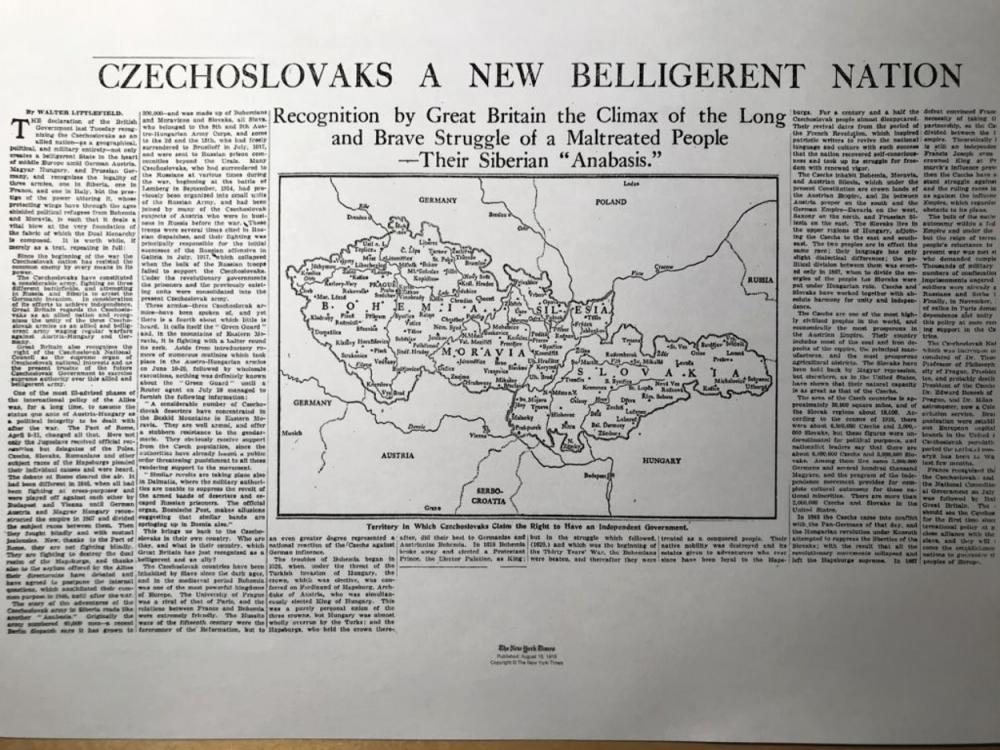 Deník New York Times před sto lety, v srpnu 1918, věnoval myšlence československého státu titulní článek středečního vydání, později v týdnu pak ještě dva dlouhé texty a otiskl i velkou mapu Československa. | Foto: Jan Kaliba | Zdroj: Český rozhlas
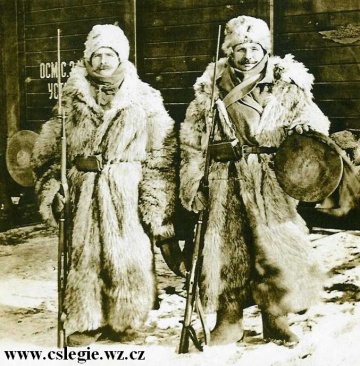 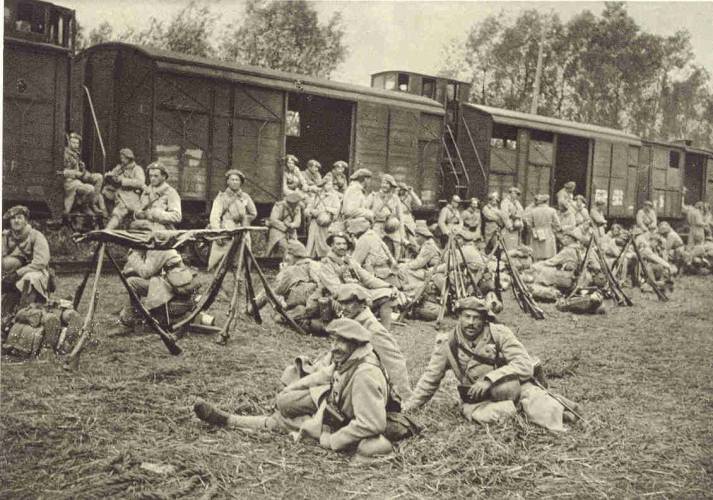 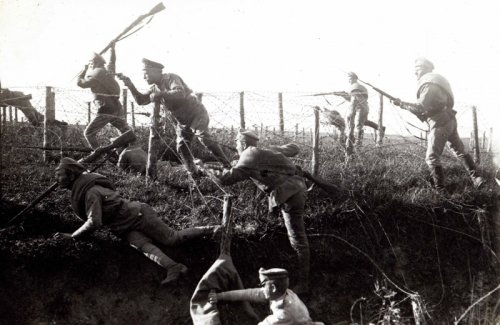 28.10.1918 - THE CREATION OF CZECHOSLOVAKIA
What should you do, if a state is created from the fall of an empire?
publish constitution (definitive from 2/1920)
reform the currency
reform the estates
foreign relations (CSR was part of Little Entente and a member of the League of Nations)
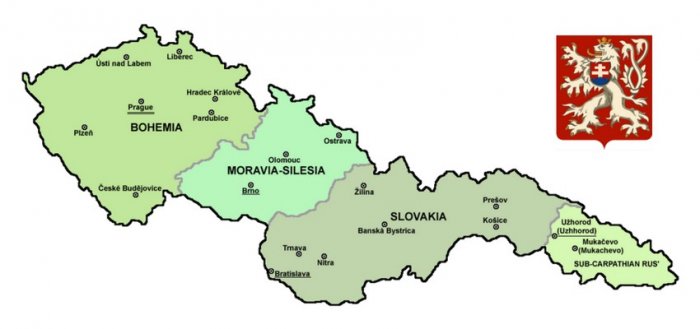 28.10.1918 - THE CREATION OF CZECHOSLOVAKIA
ISSUES:
MINORITIES - the constitution mentions czechoslovak people, not germans, hungarians or rusyns=> exploited by Hitler during his negotiations at the Munich Agreement
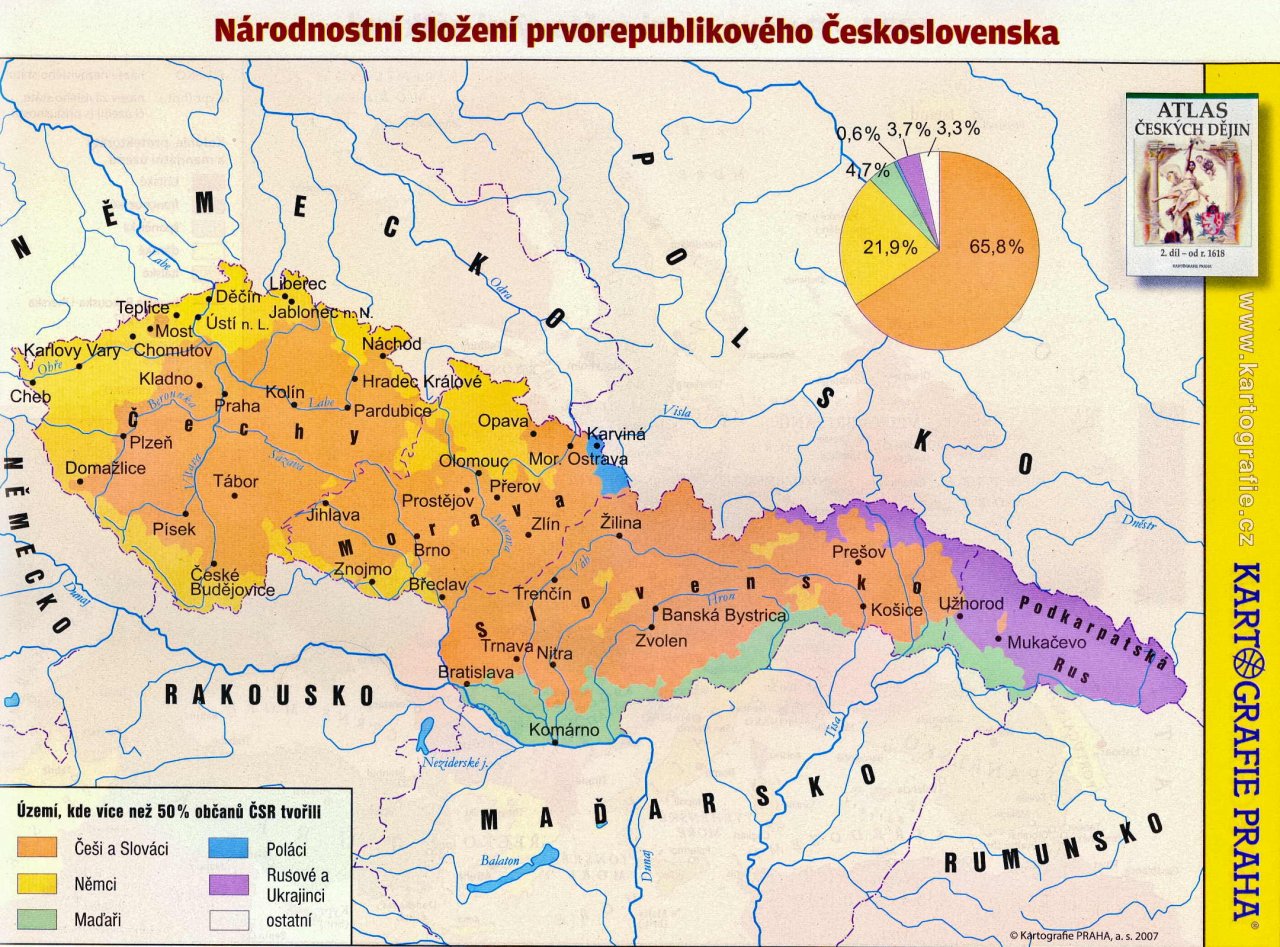 30. 9. 1938 - Munich Agreement 
THE DAY WHEN WE WERE NOT FIGHTING
29.-30.9. 1938 conference of world powers in Munich-> Neville Chamberlain (UK)-> Édouard Daladier (FRA)-> Benito Mussolini (ITA)-> Adolf Hitler (D)
agreement on the cession of CSR borderlands to Germany; an example of appeasement
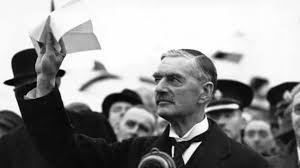 30. 9. 1938 - MNICHOVSKÁ DOHODA 
THE DAY WHEN WE WERE NOT FIGHTING
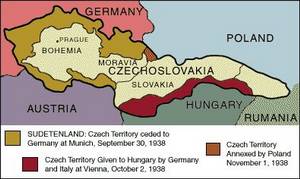 WHY DIDN’T WE FIGHT?
WOULD YOU FIGHT?
CONSEQUENCES: - loss of territory, abolition of democracy, later creation of the Protectorate of Bohemia and Moravia - psychic damage, still present
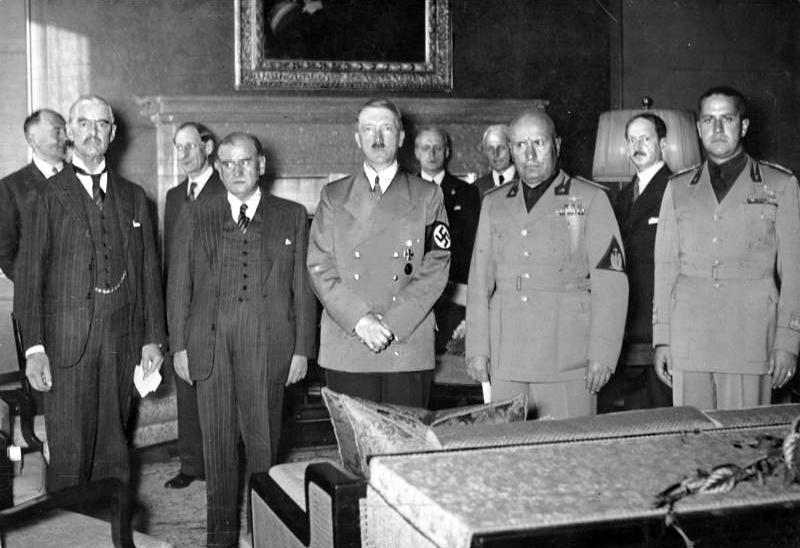 OPERATION ANTHROPOID (27. MAY 1942)
paratroopers trained in UK (J. Gabčík and J. Kubiš)
GOAL: assassination of Reinhard Heydrich              ("the man with the iron heart", Hitler) 
REVENGE:-> paratroopers found and kill-> exterminations of Lidice and Ležáky and frequent executions -> elevated prestige of CSR between the alliance
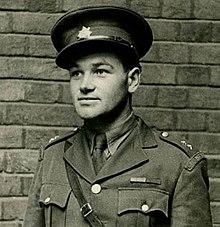 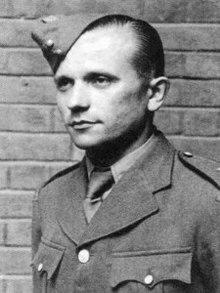 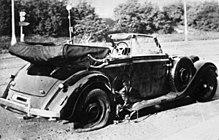 Jan Kubiš                                               Jozef Gabčík
2/1948
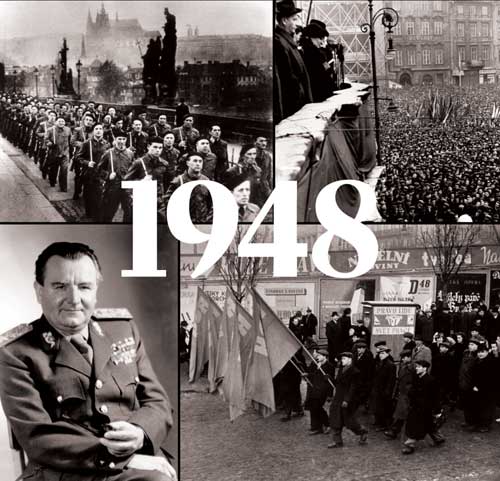 the communist revolt
beginning of communist totality
21. 8. 1968 - Spring is over
60’s were times of political and cultural release
The period of the Prague Spring

The idyl ended in  21. 8. 1968
invasion of the Warsaw pact’s armies
More than 130 civilians were killed when the Soviet Union sent tanks and troops into Prague in 1968
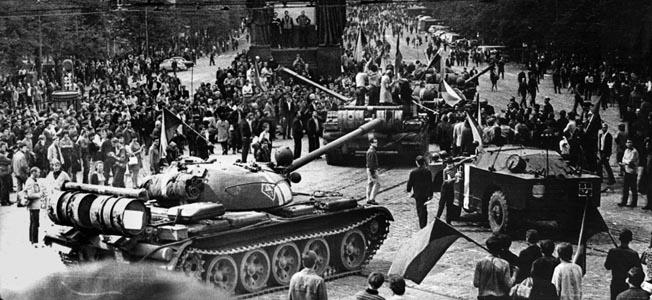 21. 8. 1968 - Spring is over
The people first riot and express their disagreement en masse, but they fall into apathy and conciliate with the situation
=> normalization in the 70’s, 80’s
1968/1968 - PALACH WAS NOT ALONE
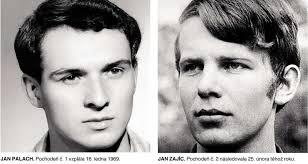 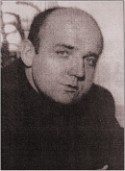 Jan Palach
Jan Zajíc
Evžen Plocek
Ryszard Siwiec
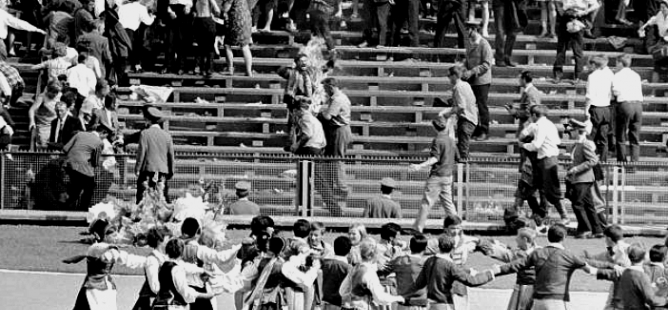 1968/1969 - PALACH WAS NOT ALONE
BURNING BUSH
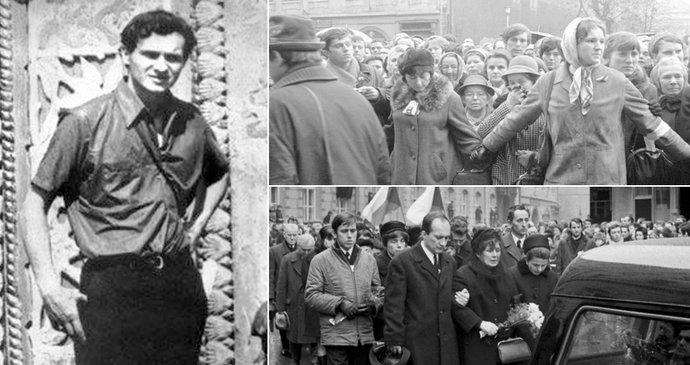 17. 11. 1989 - VELVET REVOLUTION
velvet => taking over without a fight
very spontaneous
the students started it
the end of communist totality
a return to democracy·
separation from Slovakia later (1993)
president Václav Havel
17. 11. 1989 - VELVET REVOLUTION
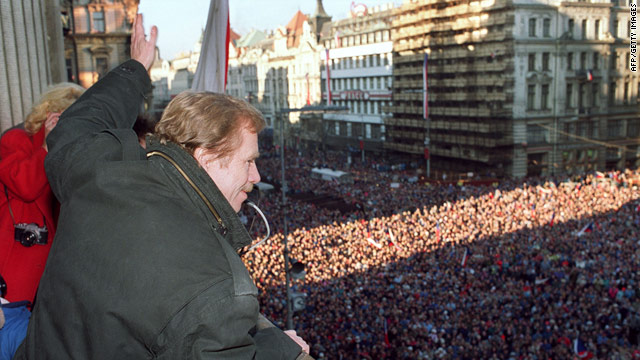 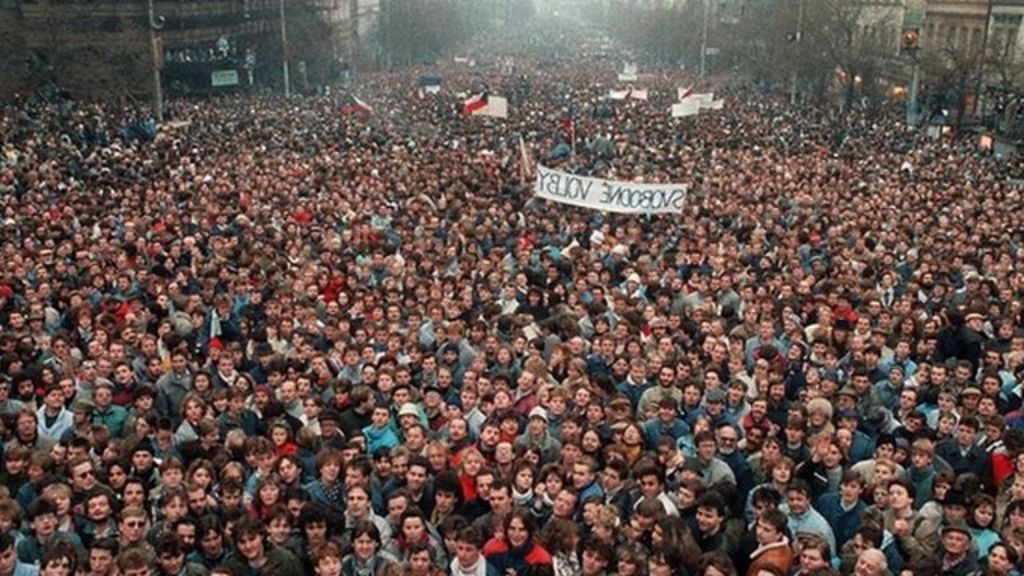 Thank you for your attention.
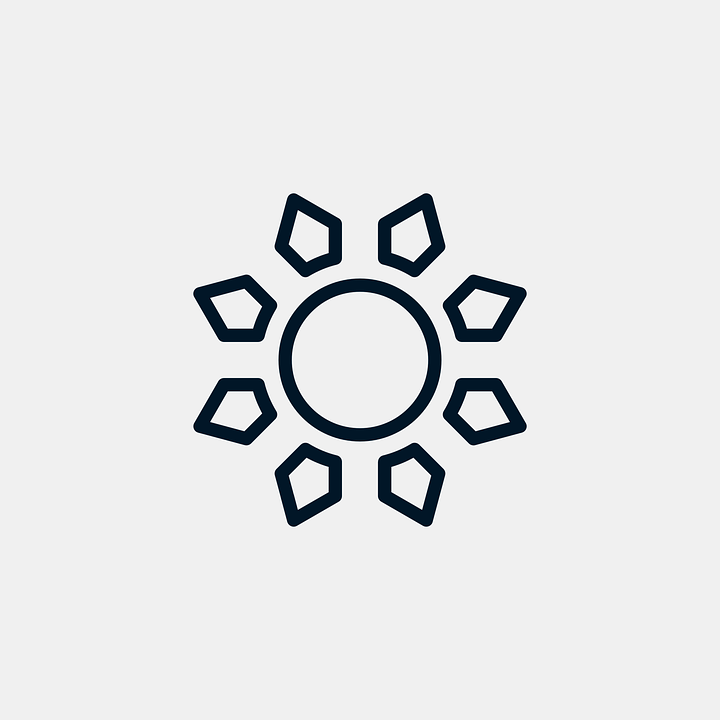 Reinhard Heydrich
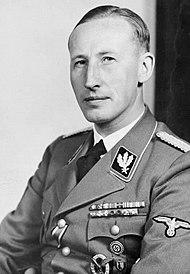 main architect of the Holocaust
SS-Obergruppenführer and General of Polizei
Deputy Reich-Protector of Bohemia and Moravia
he lead the January 1942 Wannsee Conference (Final Solution to the Jewish Question)
many historians regard him as the darkest figure within the Nazi elite
Images: link
https://goo.gl/images/CgY6hs
www.cslegie.wz.cz
https://commons.wikimedia.org/wiki/File:Czechoslovakia_I.png
https://goo.gl/images/DKYKaV
https://goo.gl/images/jzsbUR
https://goo.gl/images/zeA3HC
https://goo.gl/images/wtEuaR
https://goo.gl/images/N3aeM9
https://goo.gl/images/P77GmS
Images: link
https://goo.gl/images/KyPKNj.                           https://goo.gl/images/ut5WNu
https://goo.gl/images/53xo2W.                           https://goo.gl/images/kx8qdB
https://goo.gl/images/46Lsi5.                             https://goo.gl/images/HaxMyE
https://goo.gl/images/5vhr9o.                            https://goo.gl/images/ffzpbQ
https://goo.gl/images/WhVKFU.                      https://goo.gl/images/4yeHuD